Phänomene der Phonologie
Sommersemester
2020
Frankfurt
Prof. Caroline Féry
Teil 5Die dorsalen Frikative [ç] und [x],-chen und Umlaut
31.05.20
2
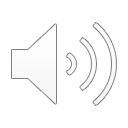 Die deutschen dorsalen Frikative sind ein Paratbeispiel für komplementäre Distribution (Bloomfield 1930, Ito & Mester 2003, Kloeke 1982, Kohler 1977, Noske 1996, Ramers & Vater 1992, Wiese 1996, Wurzel 1970 u.v.a.). In den Umgebungen, in welchen ein Allophon obligatorisch ist, ist das andere Allophon nicht zulässig.
31.05.20
3
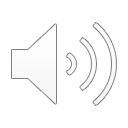 [x] nach einem hinteren Vokal 
Nach [u/ʊ]: 	Buch [u:x]	Buche [u:x]	 	Bucht, Sucht [ʊx] 
Nach [o/ɔ]: 	hoch [o:x]	 Bochum [o:x] 	Masoch, Masochist [ɔx] 	
Nach [a]:	nach [a:x]	 Lache [a:x] 		sachte, Rachel [ax]

[x] nach Diphthong [aʊ̯]
	Bauch, tauchen [aʊ̯x]
31.05.20
4
Und wo genau finden Sie [ç]?
Listen Sie alle Umgebungen auf.
31.05.20
5
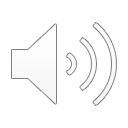 [ç] hat eine größere Distribution
nach einem vorderen Vokal

nach [i]:  	riechen [i:ç] 		nach [ɪ]: ich [ɪç] 
nach [y]:  	Bücher [y:ç] 		nach [ʏ]:nüchtern [ʏç]
nach [e]		—		nach [ε]: Blech [εç] 
nach [ø]		__		nach [œ]: Löcher, möchte [œç] 	
	
Kein [ç] nach [ø] und [œ]. Stattdessen [k]				
nach [na:x] ~ nächste [ne:kstә]	
hoch [ho:x] ~ höchstens [hø:kstn̩s]
31.05.20
6
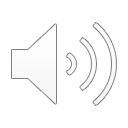 b. Nach den Diphthongen [aɪ̯] und [ɔʏ̯]
	Eiche, beichte [aɪ̯ç] 
	heucheln, Bäuche [ɔʏ̯ç]
	
[ç]  nach einem Konsonanten (im selben Morphem)
	Milch, Dolch [lç]
	Mönch, manche [nç]	
	durch [ʁç]
		
 [ç]  ~  [∫]  ~  [k]  am Anfang eines Prosodischen Wortes
	China [çi:na] ~ [ki:na] ~ [∫i:na]
	Chemie [çemi:] ~ [kemi]: ~ [∫emi:]
31.05.20
7
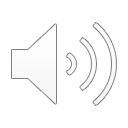 [x]: Assimilation vom Merkmal [+hinten] vom Vokal zum nächsten dorsalen Frikativ. V steht für Vokal, C steht für Konsonant, [+kont] für das Merkmal [+kontinuierlich], das für Frikative zuständig ist. [x] ist ein hinterer dorsaler Frikativ, [ç] ist ein vorderer dorsaler Frikativ.
	 				ω
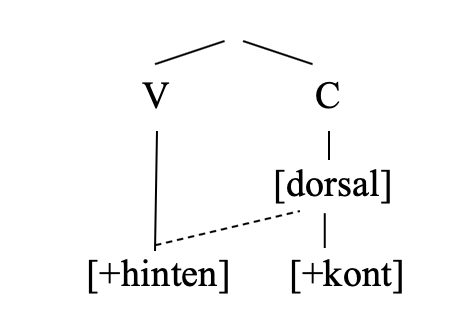 31.05.20
8
Wegen Umlaut alternieren die zwei Versionen des dorsalen Frikativs in manchen Morphemen
	 	Da[x]    ~ 	Dä[ç]er 								Lo[x]    ~  	Lö[ç]er					   
	   	Flu[x]t  ~  	flü[ç]tig					    
	   	Bau[x]  ~  	Bäu[ç]e
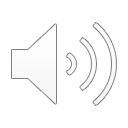 31.05.20
9
Finden Sie mehr Wörter, die in Umlaut + dorsalem Frikativ alternieren
31.05.20
10
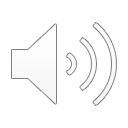 Wenn die Assimilation nicht stattfindet, weil es keinen hinteren Vokal vor dem dorsalen Frikativ gibt, wird [ç] ausgesprochen.

Man redet von Elsewhere Bedingung: eine Regel wendet in einer bestimmten Umgebung an. Überall sonst wird die andere Version gewählt.
31.05.20
11
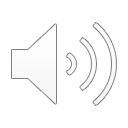 Spirantisierung von [g]
[ç] alterniert nicht nur mit [x], sondern auch mit [g]
weni[ç]   	~ 	weni[g]e  		
ruhi[ç]   	~ 	ruhi[g]e   					 
Köni[ç]   	~ 	Köni[g]e    	 
 Mögliche Derivation:	Spirantization: [g] →  [ɣ] 
				Auslauverhärtung: [ɣ] →  [ç] 

Es handelt sich hier um eine nicht-systematische Spirantisierung (das bedeutet, dass die Alternation nicht Teil des Systems des Deutschen ist). Stattdessen ist sie historisch bedingt, oder ‘lexikalisiert’ oder ‘idiosynkratisch.’
31.05.20
12
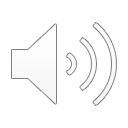 Spirantisierung

Weitere Alternationen
In manchen Dialekten und Wörter wird [g] auch nach hinteren Vokalen spirantisiert, dann zu [x].

[ta:k ~ tax] für Tag, oder [tsu:k ~ tsʊx] für Zug.
31.05.20
13
In [ta:k ~ tax] für Tag, oder [tsu:k ~ tsʊx] für Zug, gibt es auch eine Allophonie in der Länge des Vokals. 
Haben Sie eine Erklärung, warum es so ist?
31.05.20
14
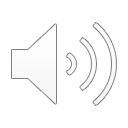 Systematische Ausnahmen der Alternation [x]~[ç]

Keine Assimilation in Komposita und in präfigierten Wörtern
	  [ç] 		Pro-China   ((Pro)ω (China)ω)ω      
	        		Biochemie  ((Bio)ω (chemie)ω)ω

Die Assimilation findet nicht über Prosodisches Wort Grenzen statt, nur innerhalb eines Prosodischen Worts.
31.05.20
15
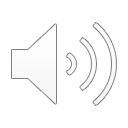 Masochist, Masochismus, parochial, Eunuchismus (Kenstowicz 1994, Merchant 1996): In manchen Dialekten des Deutschen blockiert sogar der Fuß die Assimilation. Da wird [ç] produziert.

In Masochismus (und allen anderen Wörtern oben) ist die Silbe mit dem dorsalen Frikativ die Silbe mit der Hauptbetonung. In den betroffenen Dialekten erfährt diese Silbe keine Assimilation.
31.05.20
16
Wie sprechen Sie diese Wörter aus? 

Masochist, Masochismus, parochial, Eunuchismus
31.05.20
17
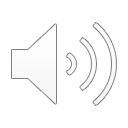 Das Suffix -chen  verhält sich anders. Der vordere dorsale Frikativ ist immer [ç], und wird nie zu [x] (auch in Frauchen).

Diminutivbildung mit -chen 
-chen löst Umlaut auf einer davorstehenden betonten Silbe aus.  Die hauptbetonte Silbe und das Suffix bilden einen Fuß zusammen.
	Rád		 	((Räd)ω chen))ω      	((Rädchen)F)ω			Núss		  	((Nüss)ω chen))ω      ((Nüsschen)F)ω			Kúh		  	((Küh)ω chen))ω      	((Kühchen)F)ω			halló		  	((hallö)ω chen))ω    	 ((hal (löchen)F)ω
31.05.20
18
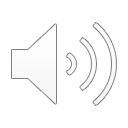 Kein Umlaut, wenn die davorstehende Silbe nicht betont ist

Monat			*Monätchen   	((?Monat)F chen)ω
Europa 			*Europächen  	(?Eu(ropa)F chen)ω
Auto				*Autöchen		((Auto)F chen)ω

-chen bildet keinen Fuß mit der davorstehenden Silbe, und löst keinen Umlaut
31.05.20
19
Finden Sie mehr Nomen, die Umlaut mit -chen haben, und Wörter, wo Umlaut nicht möglich ist.
31.05.20
20
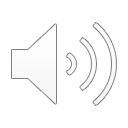 Kosenamen und Hypochoristiken wie Frauchen, Hundchen, Blondchen 
Die prosodische Struktur ist die selbe
((Frau)ω chen)ω    ((Frauchen)F)ω
((Fräu)ω chen)ω    ((Fräuchen)F)ω

Umlaut wendet nicht an.
31.05.20
21
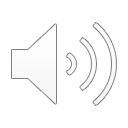 Zusammenfassung

Komplementäre Distribution zwischen [ç] und [x] 

-chen ist besonders, idem es Umlaut auslöst und indem die Allophonie zwischen [ç] und [x] blockiert ist. 

In Wörtern wie Biochemie findet auch keine Assimilation statt, deshalb kann man annehmen, dass die prosodische Struktur der Wörter eine empfindliche Rolle spielt.
31.05.20
22
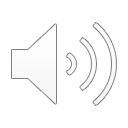 Analyse

Der dorsale Nasal ist ein Frikativ ([-sonorant +kontinuierlich, +dorsal]. 
[x] ist [+hinten] und [ç] ist [-hinten]. Wie kann man die Allophonie erklären (woher kommen die zusätzlichen Merkmale?) 
 
a. Lass (1984), Ramers & Vater (1992) betrachten [x] als zugrundeliegend, weil der Laut historisch älter ist als [ç]: [x] → [ç] ([+hinten] → [-hinten])
31.05.20
23
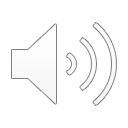 b. Andere wiederum analysieren [ç] aus distributionellen Gründen als zugrunde liegend: [ç] kommt in mehr Umgebungen vor als [x]:  

[ç] → [x] ([-hinten] → [+hinten]). 

Diese Eklärung ist sparsamer, weil [x] in nur einer Umgebung vorkommt: nach hinteren Vokalen.
31.05.20
24
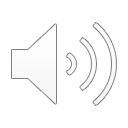 c. Eine dritte Lösung: [ç/x] ist unspezifiziert für das Merkmal [±hinten]. Die Spezifikation kommt von dem vorangehenden Vokal, der seine Spezifikation für [hinten] weiterleitet. In hoch sind beide [o] und [x] [+hinten].

In den Fällen, wo keine Vokale vor dem dorsalen Frikativ stehen, wie in Mönch, Chemie usw., ist der dorsale Frikativ per default 
[-hinten]. 

Dies ist die Analyse von Folie 8
31.05.20
25
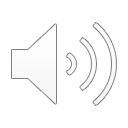 Wo finden wir Umlaut? 
 Umlaut: Vorverlagerung der hinteren Vokale
	[a]   	  	[ε]		Mann/Männer
	[a:]		[ε]/[e:]	Vater/Väter
	[ʊ]		[ʏ]		Mutter/Mütter
	[u:]		[y:]		Gut/Güter
	[ɔ]		[ɶ]		Horn/Hörnchen
	[o:]		[ø:]		Hohn/höhnisch
	[aʊ̯]		[ɔʏ̯]		Baum/Bäume
31.05.20
26
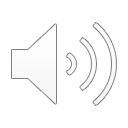 [aʊ̯]		[ɔʏ̯]		Baum/Bäume

[ʊ̯]  [ʏ̯], dann [a]  [ɔ] (z.B. Wurzel 1970, 1980b, 1984, Kloeke 1982 und Wiese 1987, 1996)
31.05.20
27
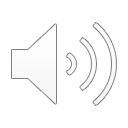 Ist Umlaut ein morphologischer oder phonologischer Prozess? 
Umlaut ist eher morphologisch bedingt ist. 
Außer Plural –er gibt es kein Suffix, das immer Umlaut verursacht. Vgl. die Daten in (1) und (2).
31.05.20
28
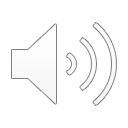 (1) 	Derivation und Flexion mit Umlaut
a. 	Pluralsuffixe: 
	-er:  	Mann/Männer, Kalb/Kälber, Gut/Güter
	-e:  	Baum/Bäume, Stuhl/Stühle, Bach/Bäche 
		{Ø}: 	Vogel/Vögel, Kloster/Klöster, Vater/Väter, Mutter/Mütter, Bruder/Brüder
31.05.20
29
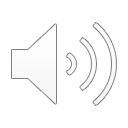 b. 	Derivationssuffixe: 
-er:  	tanzen/Tänzer, saufen/Säufer
-in:  	Hund/Hündin, Franzose/Französin, Arzt/Ärtzin  
-lich: 	Tag/täglich, Stunde/stündlich, Kauf/käuflich, zart/zärtlich, rot/rötlich
-isch:  	Europa/europäisch, Sachse/sächsisch, Hohn/höhnisch
-ig:  	Bart/bärtig, Korn/körnig
-nis: 	 begraben/Begräbnis, Bund/Bündnis, Gefängnis Gelöbnis
-e (deadjektivale Substantive):  gut/Güte, rot/Röte, blau/Bläue 
-ling:  	Häuptling, Abkömmling, Schädling 
-erich:  Gans/Gänserich, Maus/Mäuserich
Ge … (e): Darm/Gedärm, Strauch/Gesträuch
31.05.20
30
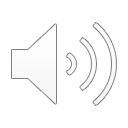 Verniedlichungssuffixen 
-chen, Horn/Hörnchen, 
-lein:  Blume/Blümlein
 
d. 	Komparativ-Superlativ  
hoch/höher, lang/länger, kurz/kürzer
 
e. Verbflexion  
fahren/fährst, laufen/läufst, wurde/würde, 
	backen/bäckt
31.05.20
31
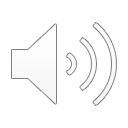 (2) 	Derivation und Flexion ohne Umlaut
 a. Pluralsuffixe 
-er:  	kein Beispiel
-e:  	Schuh/Schuhe, Tag/Tage, Brot/Brote
{Ø}:  	Araber/Araber, Kabel/Kabel
31.05.20
32
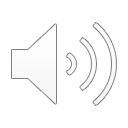 b. Derivationsaffixe
-er:  	malen/Maler, fahren/Fahrer, tauchen/Taucher,  boxen/Boxer, Fußball/Fußballer
-in:  	Kunde/Kundin, Pole/Polin, Gatte/Gattin, Bote/Botin  
-lich:  	rund/rundlich, Amt/amtlich, Monat/monatlich 
-isch:  	Plastik/plastisch, Symbol/symbolisch
-ig:  	Wolle/wollig, rosa/rosig, Wolke/wolkig
-nis:  	wagen/Wagnis, befugen/Befugnis, erlauben/Erlaubnis, Ersparnis und Besorgnis
-e (deverbale Substantive):  folgen/Folge, ruhen/Ruhe, fragen/Frage 
-ling:  	Sonderling, Rohling, Bratling
-erich:	Ratte/?Ratterich
Ge … (e):  	rumsauen/Rumgesaue, tun/Getue, husten/Gehuste
31.05.20
33
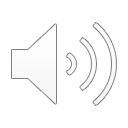 c. Affigierung mit Verniedlichungsaffixen 
-chen: Frau/Frauchen, Blond/Blondchen 

Komparativ-Superlativ  
blau/blauer, schmal/schmaler, rund/runder
 
e. Verbflexion  
lachen/lachst
31.05.20
34
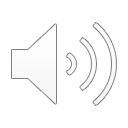 Umlaut ist auch keine Eigenschaft mancher Stämme (gegen Wiese 1987, 1994)
	kaufen vs. käuflich, Einkäufe, 
	Beamter, amtlich vs. Ämtchen, 
	böse vs.  Boshaftigkeit,  etc.

Umlaut kommt meistens in erstarrten lexikalisierten oder usualisierten Formen.
Eine Ausnahme ist das produktive Suffix –chen  (und vielleicht auch –lein)
31.05.20
35
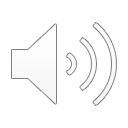 -chen 
	Phonologische Eigenschaften des Umlauts	
a.	Umlaut ist Vorverlagerung eines Stammvokals.
b.	Umlaut findet in der Silbe statt, die zum Suffix adjazent ist: Sie bilden zusammen einen metrischen Fuß.
c. 	Es können dabei Schwasilben übersprungen werden.
d. 	Umlaut betrifft betonte Vokale.
e.	Umlaut iteriert nicht.
f. 	Umlaut findet innerhalb eines Prosodischen Wortes statt.
31.05.20
36
Bruder		–	Brüderchen
	Vater			–	Väterchen
	Mauer		–	Mäuerchen
31.05.20
37
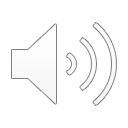 Umlaut im Althochdeutschen (Braune 1961)
a.	[zahar-zæheri]  ‘Träne-Tränen’	(geschrieben als zahari oder zahiri) 
	[fræveli]            ‘kühn’   	(geschrieben als fravali oder fravili)
	[mægedi]   	     ‘Mädchen, pl’(geschrieben als magadi oder magedi)
	[jægeri]             ‘Jäger’     	(geschrieben als jagari oder jagiri)
b.	[gast-gesti]        ‘Gast’ – ‘Gäste’
31.05.20
38
Hall, T.A. (1989). ‘Lexical Phonology and the distribution of German [ç] and [x].’ Phonology 6, 1. 1-17.
Itô, Junko & Mester, Armin (2003). ‘On the sources of opacity in OT: Coda processes in German.’ In: C. Féry & Ruben van de Vijver (eds.) “The Syllable in Optimality Theory”. Cambridge University Press. 271-303.
Iverson Gregory K. & Joe Salmons (1992). ‘The place of Structure Preservation in German diminutive formation.’ Phonology 9.1. 137-143.
 Macfarland, T. & J. Pierrehumbert (1991). ‘On ich-Laut, ach-Laut and Structure Preservation.’ Phonology 8. 171-180.
Merchant, J. (1996). ‘Alignment and fricative assimilation in German.’ Linguistic Inquiry, 27, 709-719.
Noske, Manuela (1997). ‘Feature Spreading as Dealignment: The Distribution of ç and x in German.’ Phonology 14. 221-34.
Wiese, R. (1996). ‘The phonology of German.’ Oxford: Clarendon Press.
31.05.20
39
Bis nächste Woche!